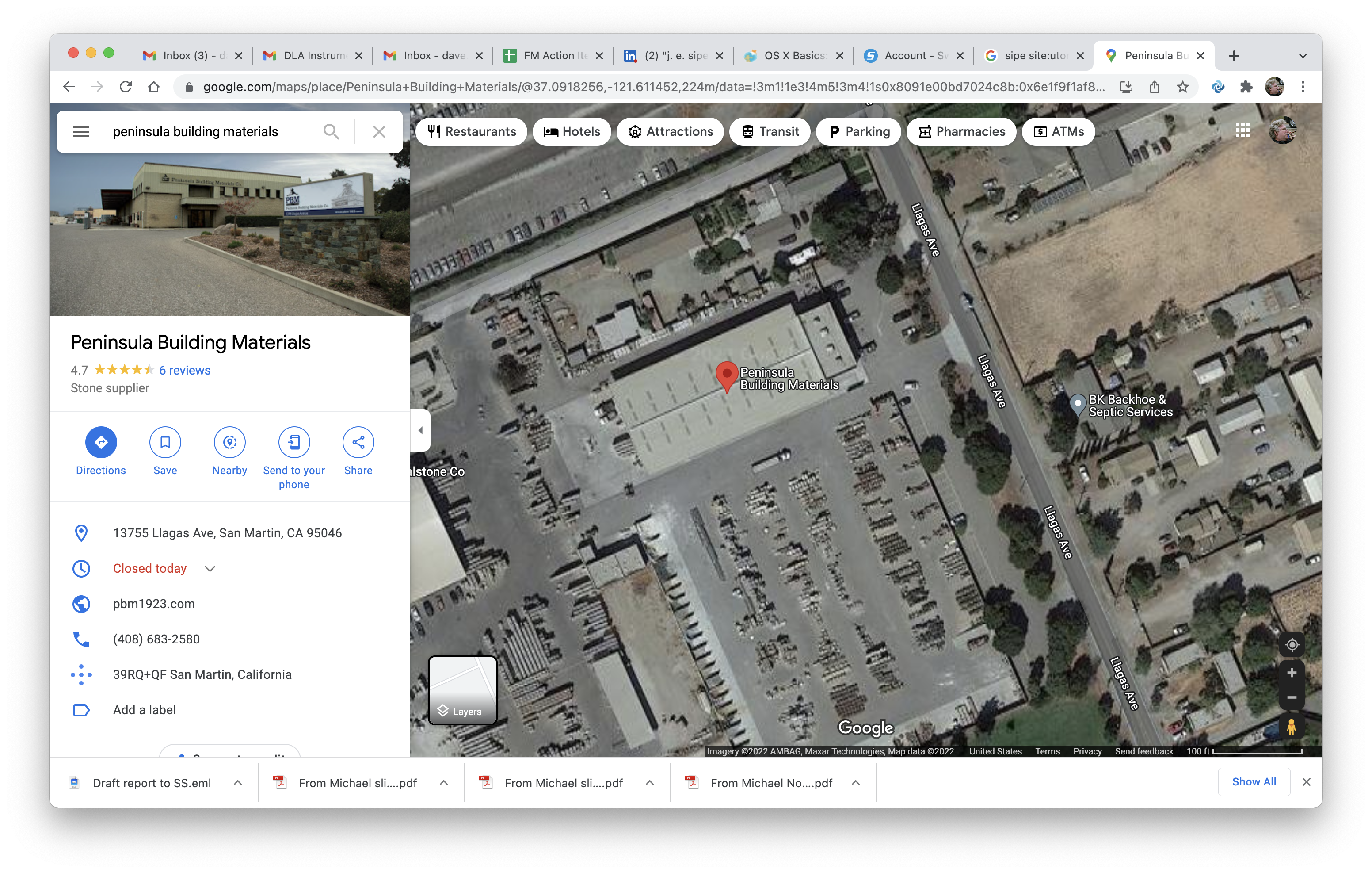 N
2025 Layout for San Martin Rest Stop
Changes from 2024: moved arch, rider counter

Next to Llgas Road (East Side): 
Water Pallets
5-Gallon Igloo H2O and Gatorade Dispensers
Electric Generator behind arch
Food Prep Tent: 10x20 flat top with walls
Food Tables, next to Food Prep Tent (10x20’, peaked tent, no walls)
Bike Mechanics (10x10, tented)
Bike Racks (no tent)

Next to PBM (West Side):
16’ truck (facing North)
stackable chairs for volunteers (6)
Loudspeaker (on truck) for mardi gras music

Rider Counters: N-side entrance
Ham Radio: PBM Side

South End of Parking Lot:
2 bike racks
Porta-Potties and Hand-Washing Station
Water
Pallets
S
Water
Gatorade
16’ Truck
Arch (photos)
Chairs
Food Prep Tent
Speaker
Food Serv Tables
Bike Racks
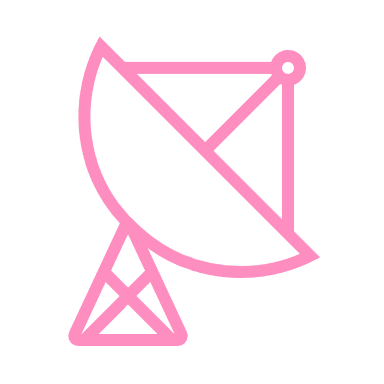 Ham Radio
Counter
Bike Mech
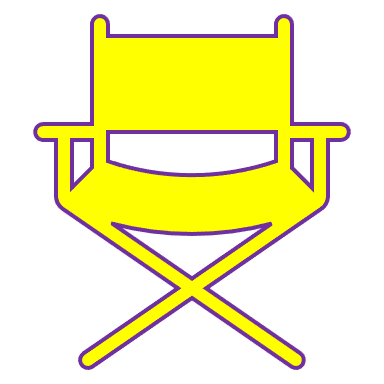 Enter/Exit
2 Bike Racks
Porta-Potties
Bikers
Exit
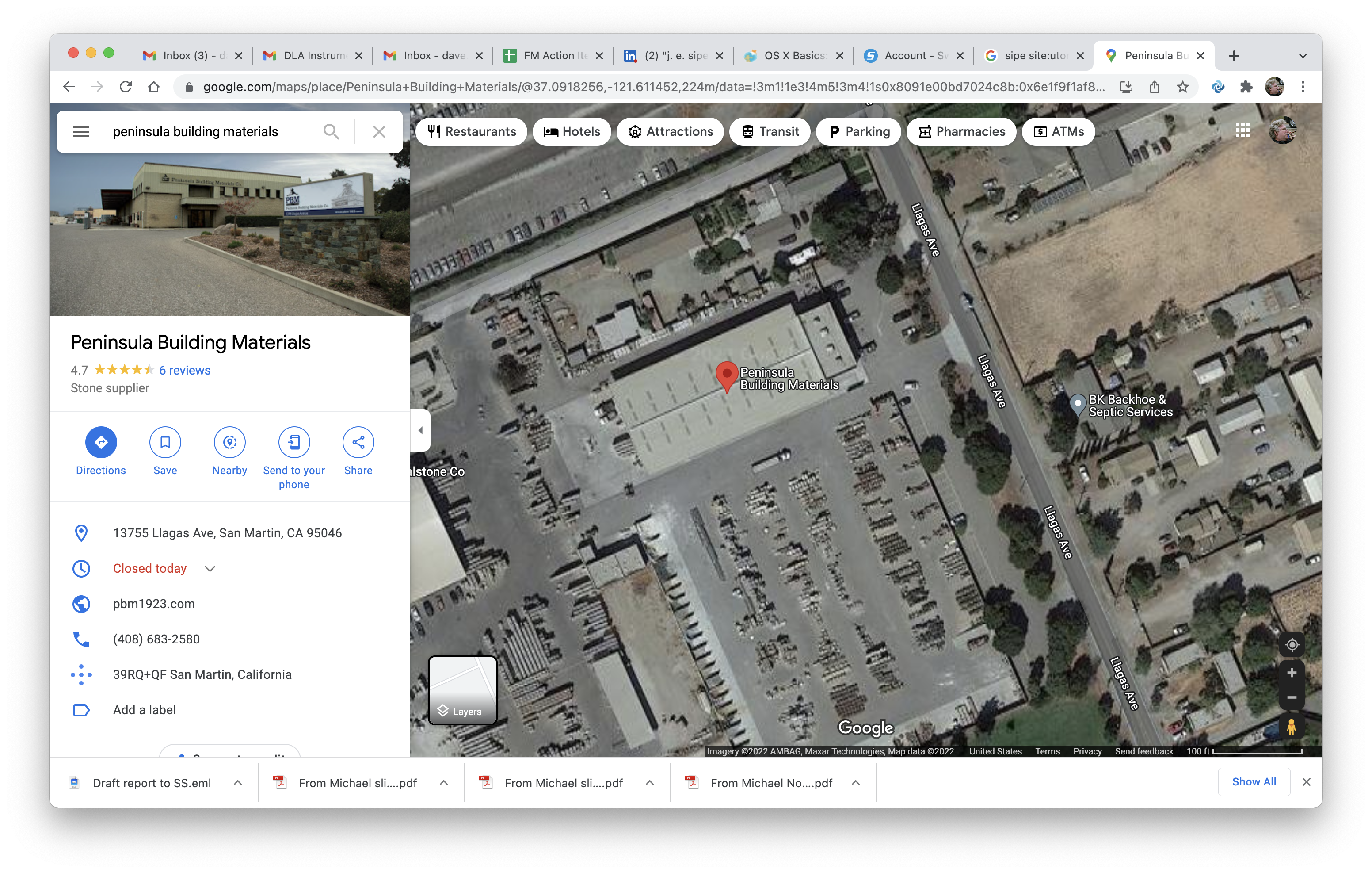 2023 Layout for San Martin Rest Stop
2023 Change: Exchange Bike Racks and Mechanics

Next to Llgas Road (East Side): 
Water Pallets
5-Gallon Igloo H2O and Gatorade Dispensers
(not tented)
Generator behind Igloos 
Food Prep Tent: along street side
Food Tables, sandwiches next to Food Prep Tent (tented)
Bike Racks (no tent)
(space)
Bike Mechanics (tented, away from loudspeakers)

Next to PBM (West Side):
16’ truck
10 stackable chairs
Loudspeaker
(space)
Rider Counters: PBM Side
Ham Radio: Next to Counters, PBM Side

South End of Parking Lot:
Porta-Potties and Hand-Washing Station
Water
Pallets
Water
Gatorade
N
16’ Truck
Food Prep Tent
Chairs
S
Food Tables
Speaker
Rider 
Counters
Bike Racks
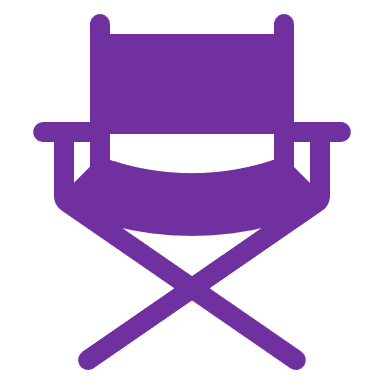 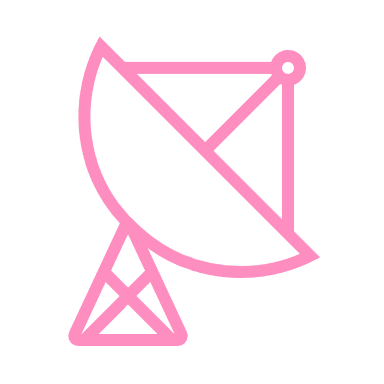 Ham Radio
Bike Mech
Bikers
Enter
Porta-Potties